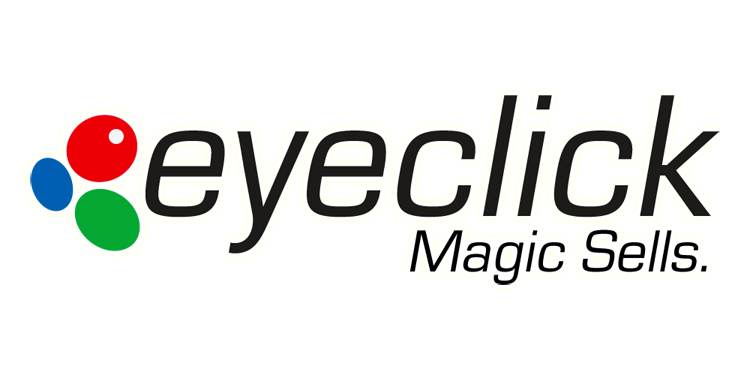 EyeClick
 
מבוגרים וקשישים

2020
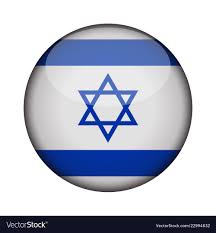 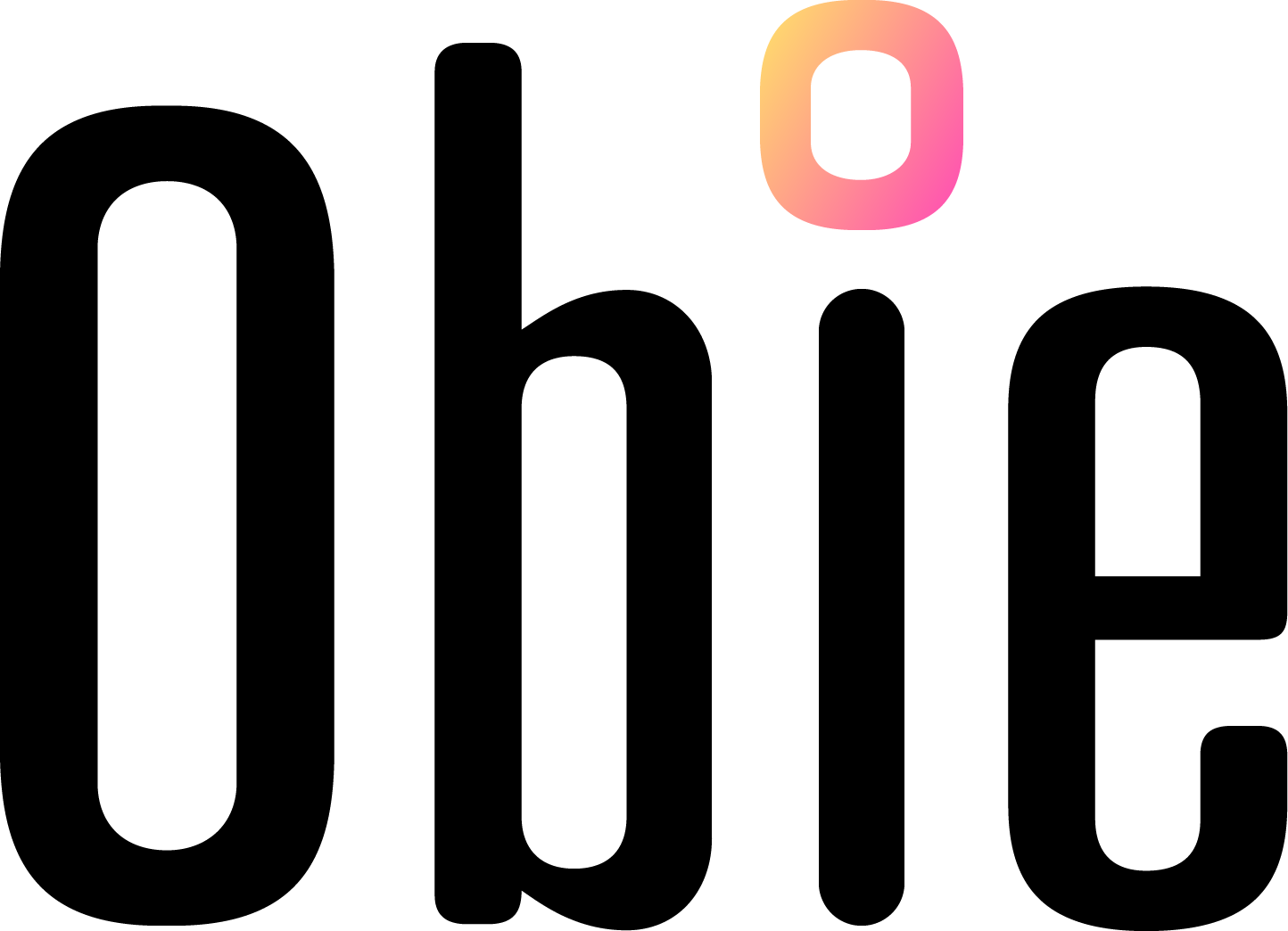 אינדקס

מחיר מוצר

מפרט מוצר

מחיר מנוי תוכן

מחיר רכישת תוכן

מחיר אחריות

מפרט אחריות

מפרט הקרנה




כל המחירים – בשקלים
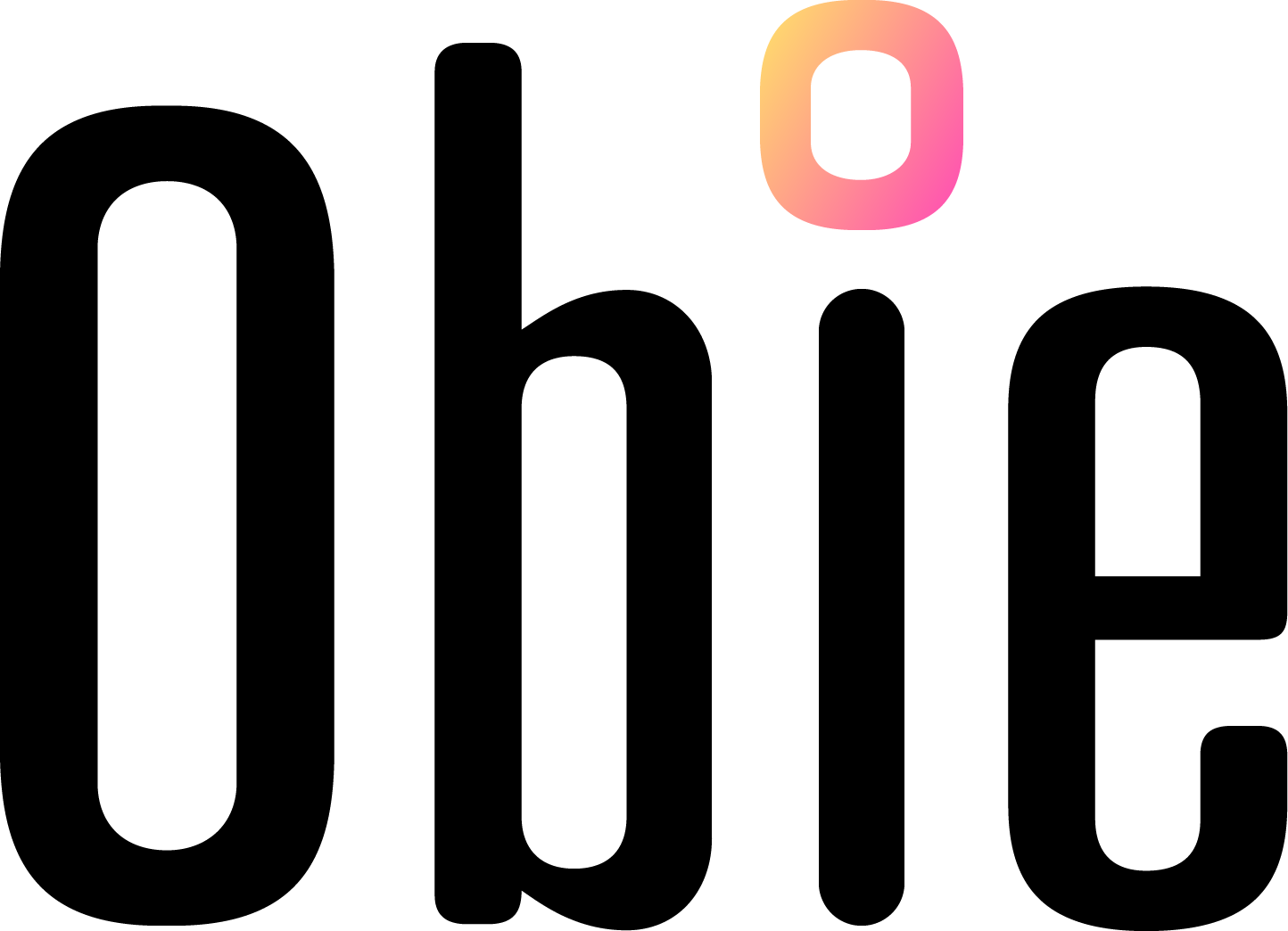 יחידה כוללת: חומרה, רישיון תוכנה, תקופת אחריות מוגבלת, חבילת משחקים בסיסית

ל- Obie PRO שינוע והתקנה כלולים במחיר

הנחות על בסיס כמות הן ע״ב הזמנה יחידה

אורך חיי מוצר 5 שנים. בתום 5 שנים ניתן לבצע טרייד-אין ולשדרג למכשיר חדש
המחיר – בשקלים
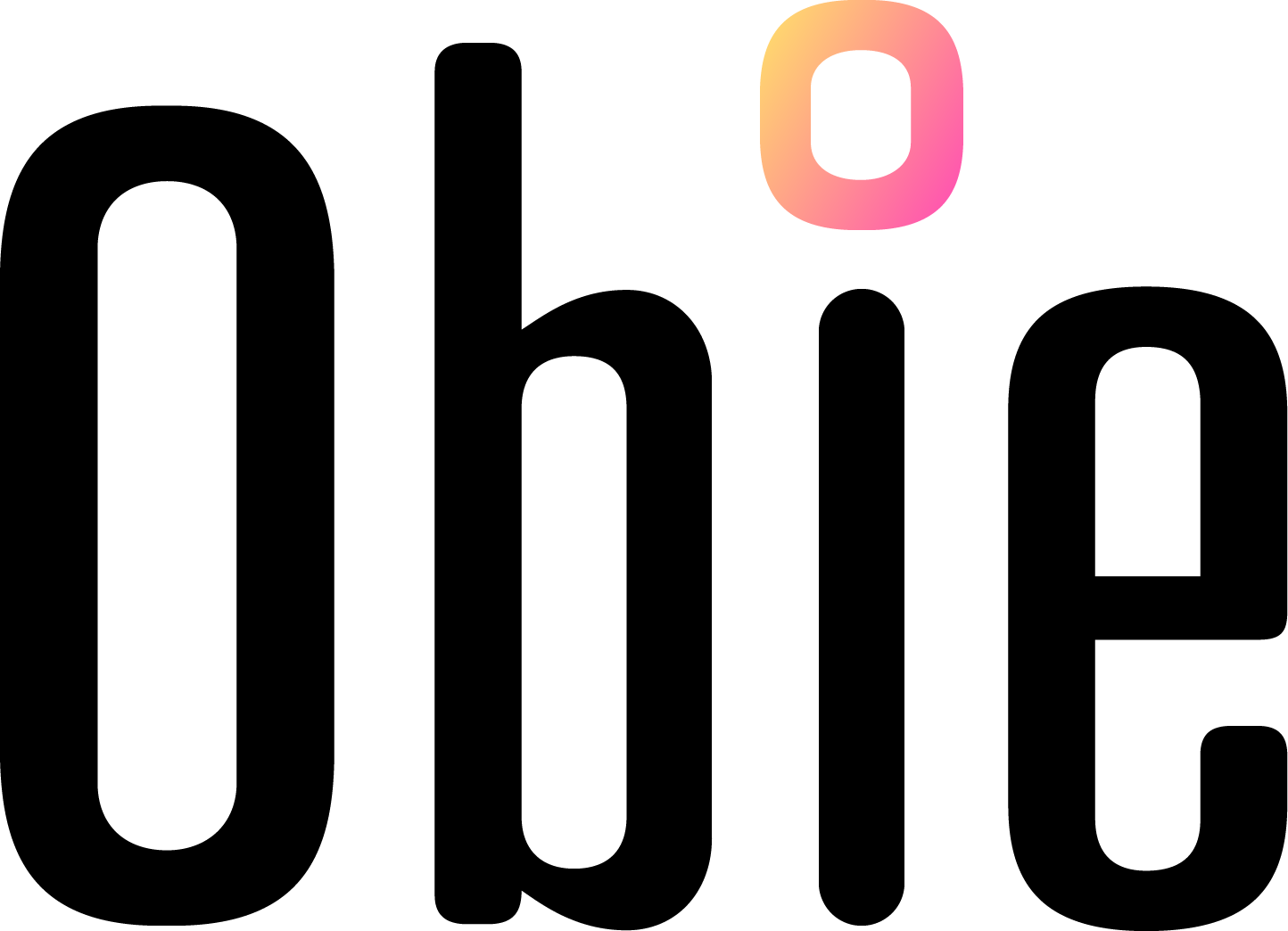 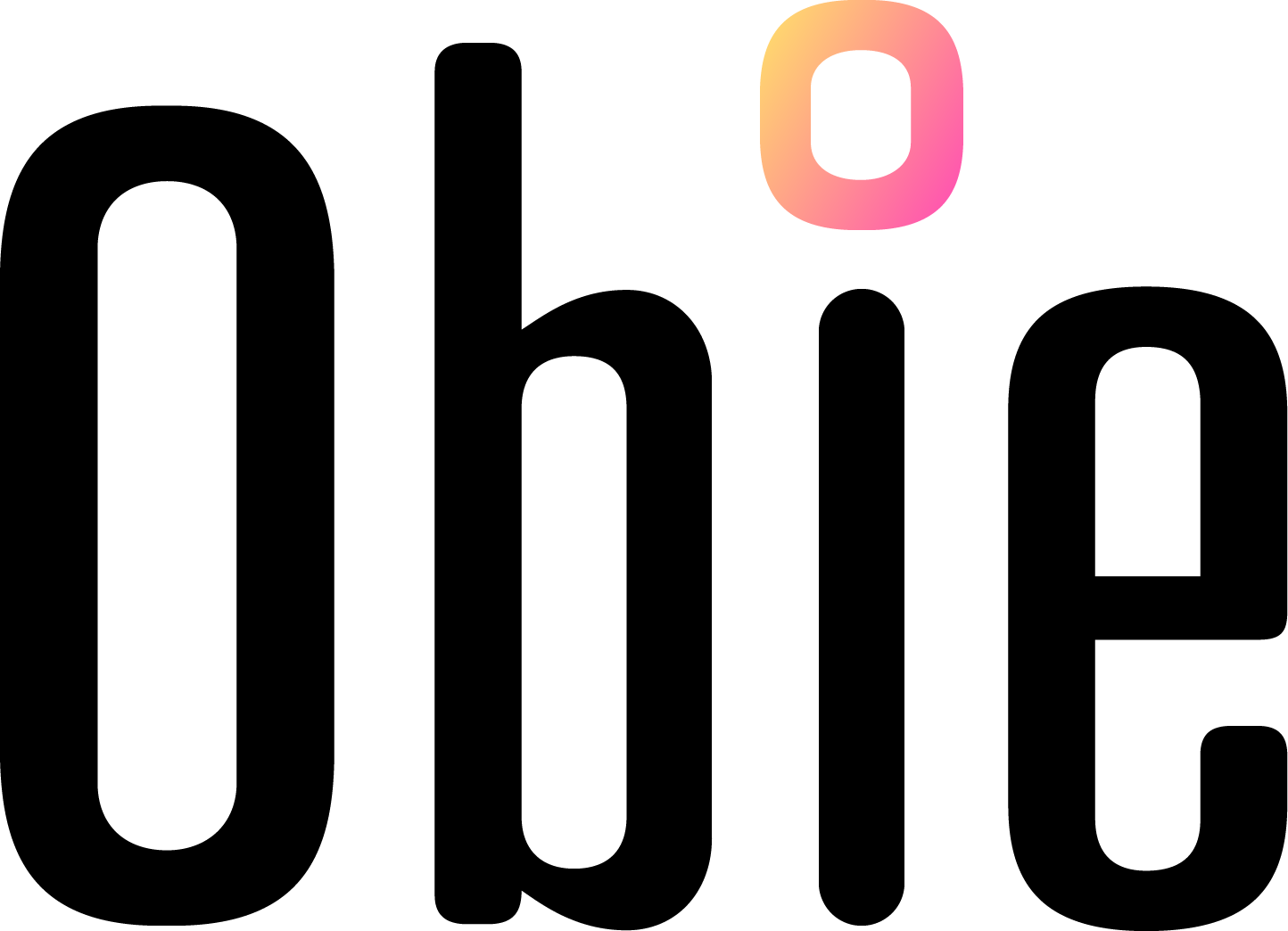 * מדריך התקנה כלול
חבילת מנוי תוכן ניתנת לשדרוג (יותר שנים) במהלך התקופה

אורך חיי מוצר הוא 5 שנים, לכן חבילת מנוי תוכן לא מוארכת מעבר לתקופה זו
המחיר – בשקלים
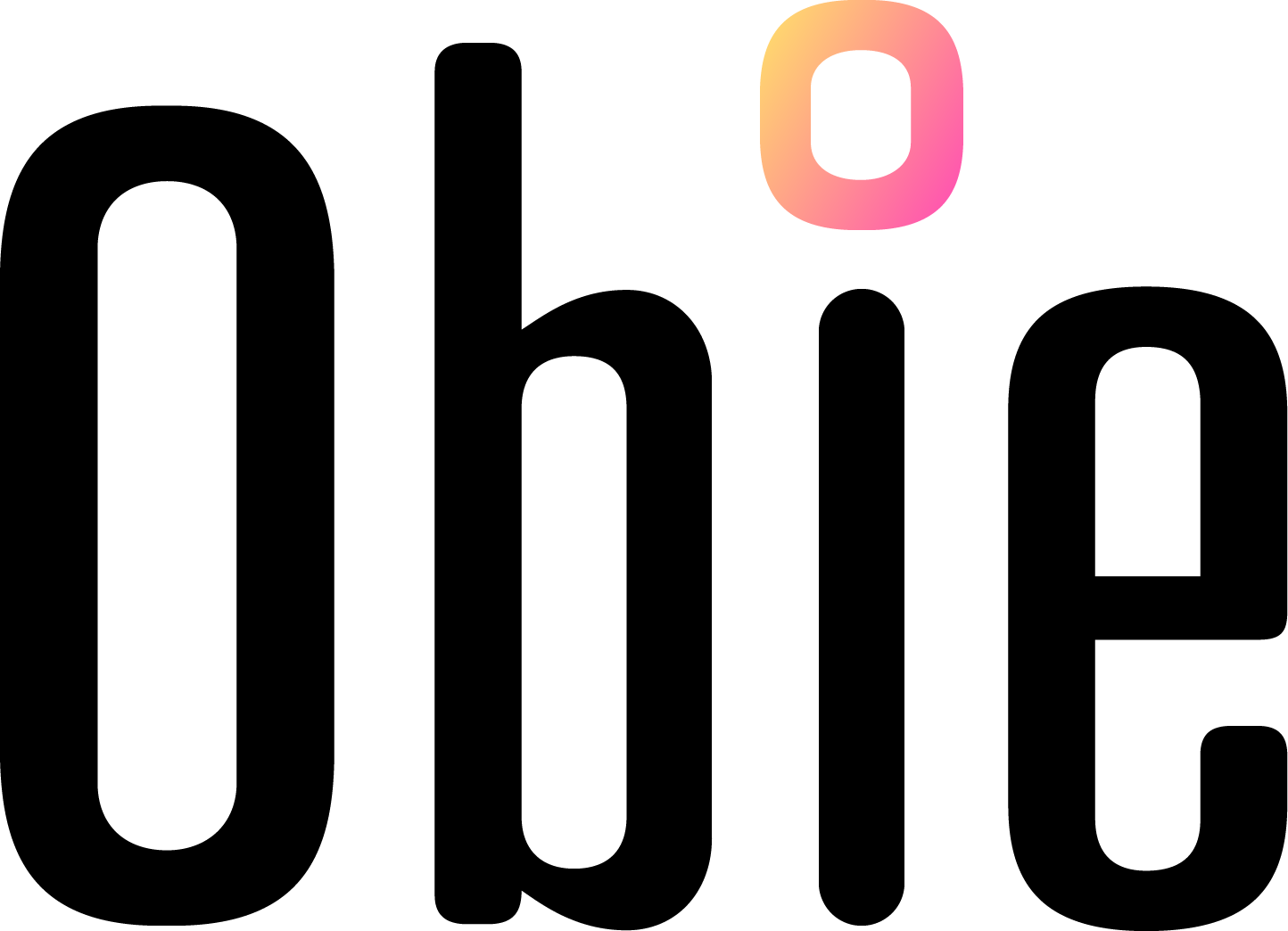 המחיר – בשקלים
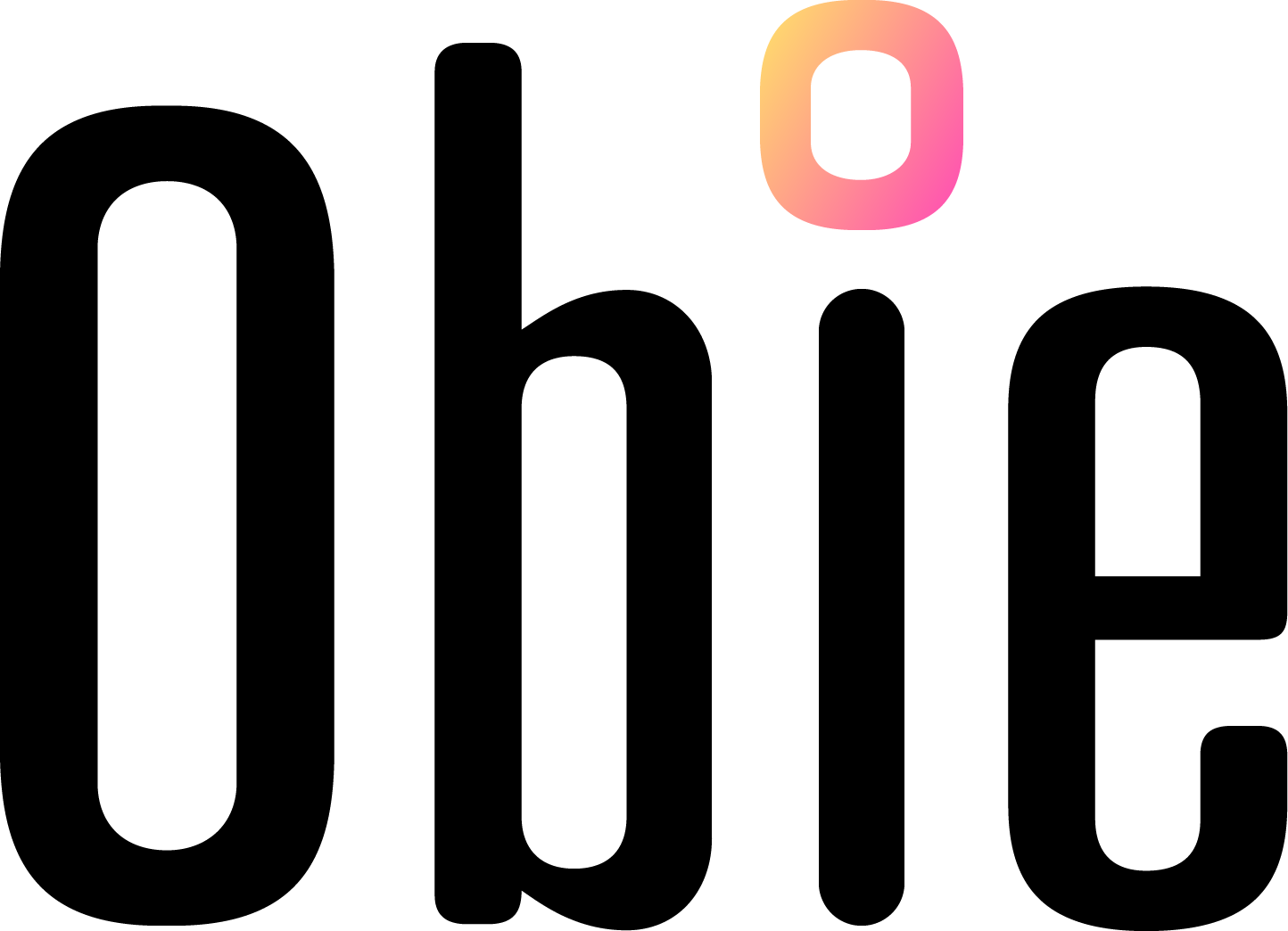 המחיר – בשקלים
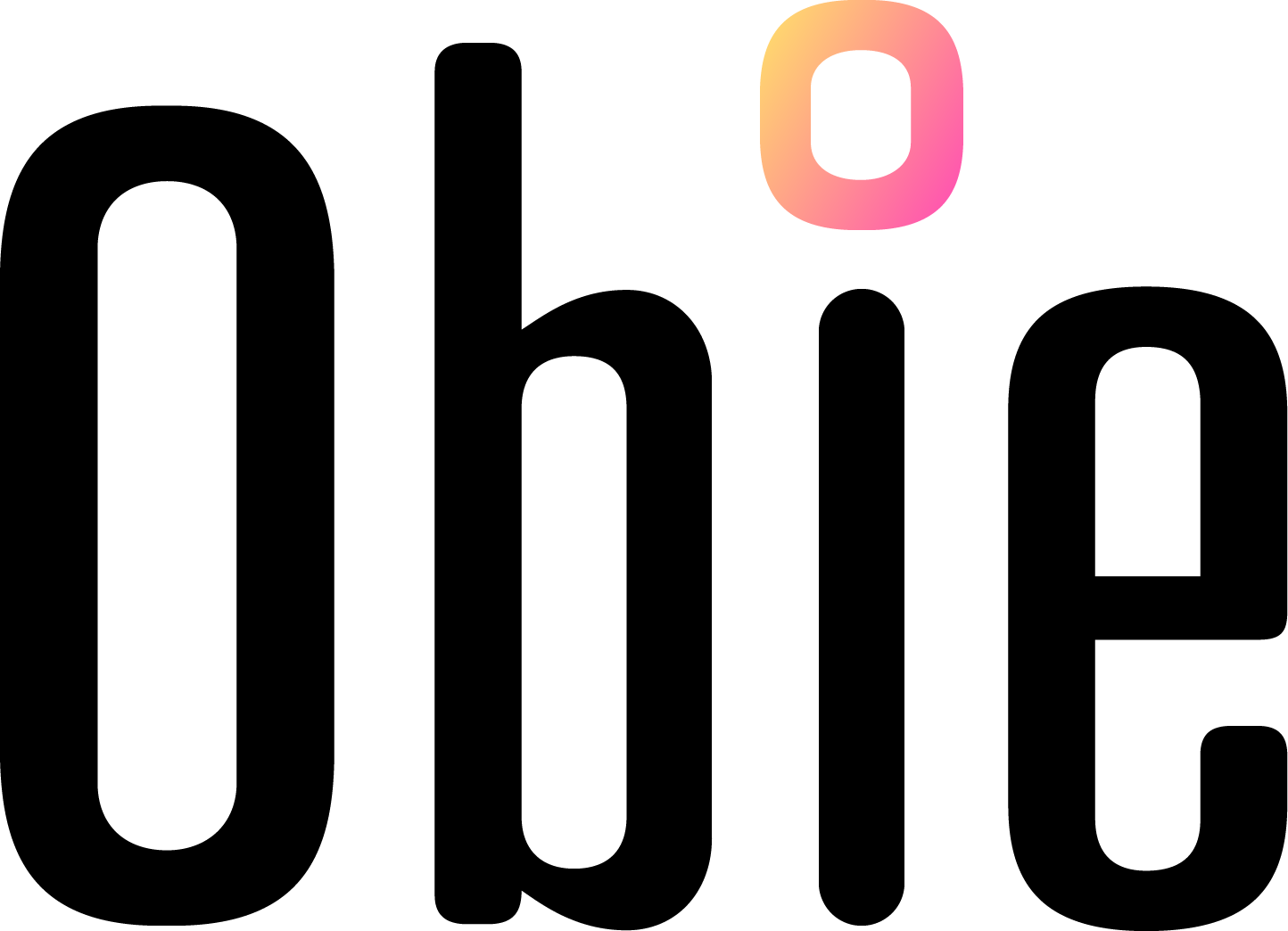 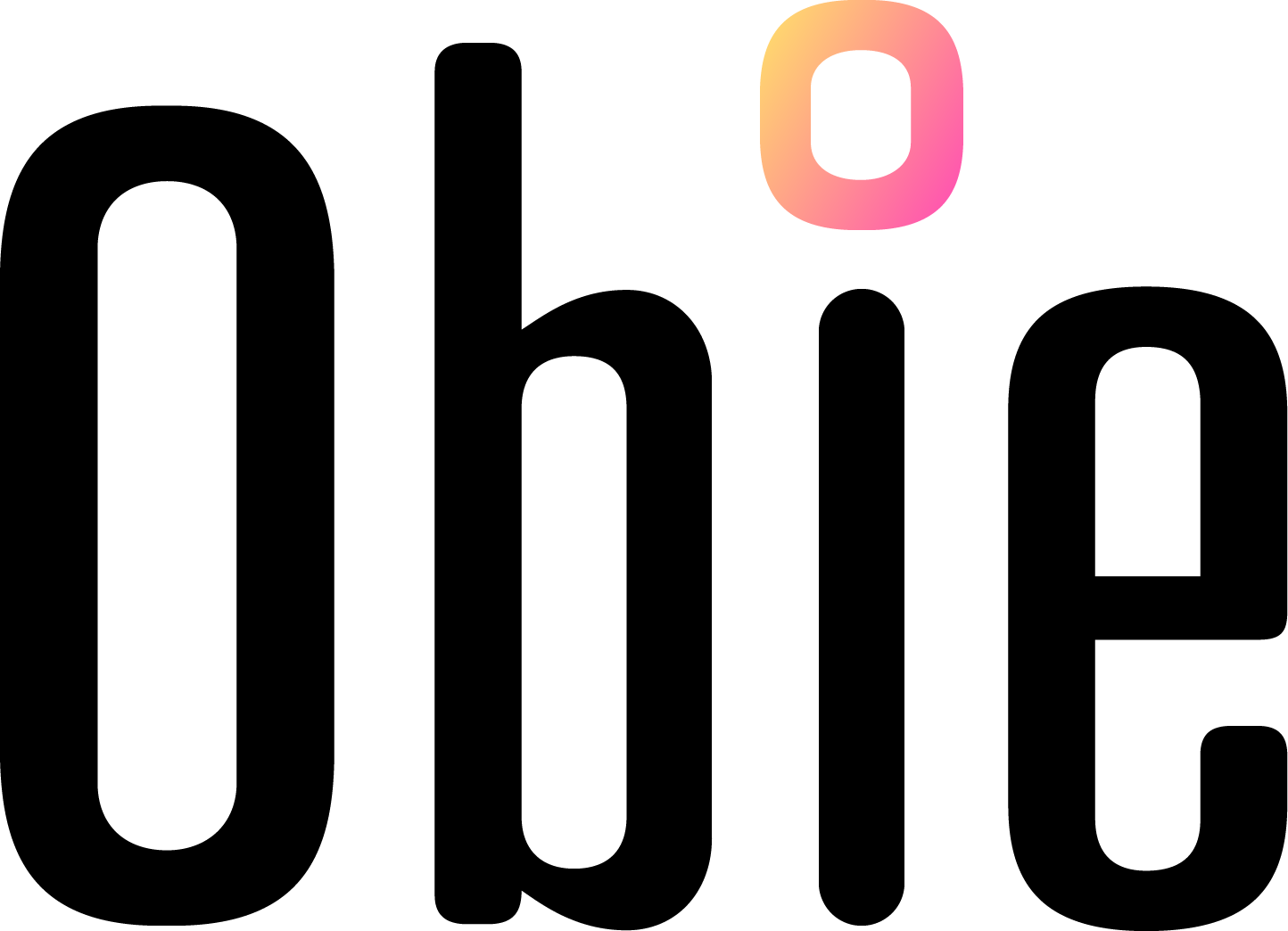 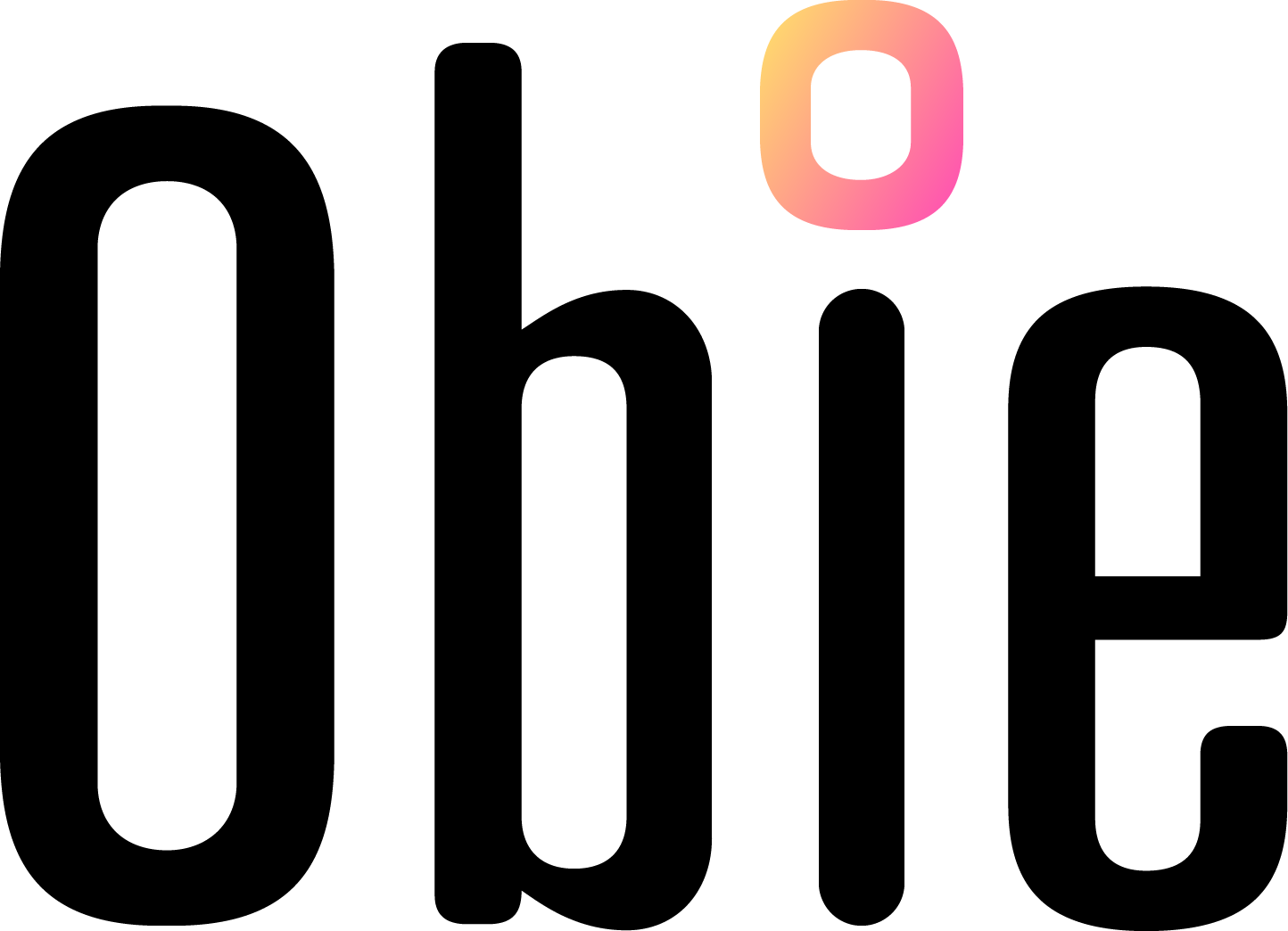